PLANIFICACIÓN  PARA EL AUTOAPRENDIZAJE
SEMANA 18
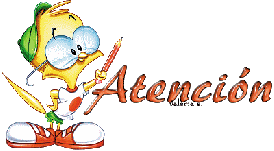 RecomendacionesReglas clases virtuales
Identifícate siempre y completa tu perfil, generará más confianza.
Me presento en la clase virtual, con vestimenta adecuada. No pijama
Saludo cuando ingreso a la clase virtual.
Registro mi nombre en el chat, para la asistencia a clase virtual.
Mantén el micrófono desactivado, para evitar interrupciones. Actívalo sólo cuando sea necesario.
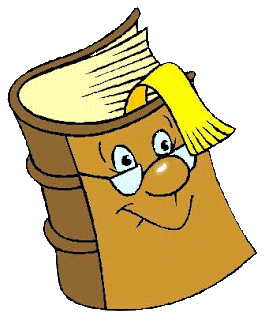 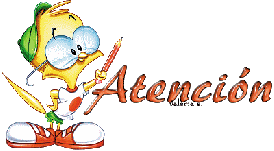 6. Uso el chat exclusivamente para consultas .
7. Cuida tu ortografía y gramática.
8. Evito insultos o publicaciones que puedan ofender a alguien.
9. Sé respetuoso en el tiempo de los demás, sé breve y directo.
10. Respeta la privacidad, no compartas material personal sin permiso.
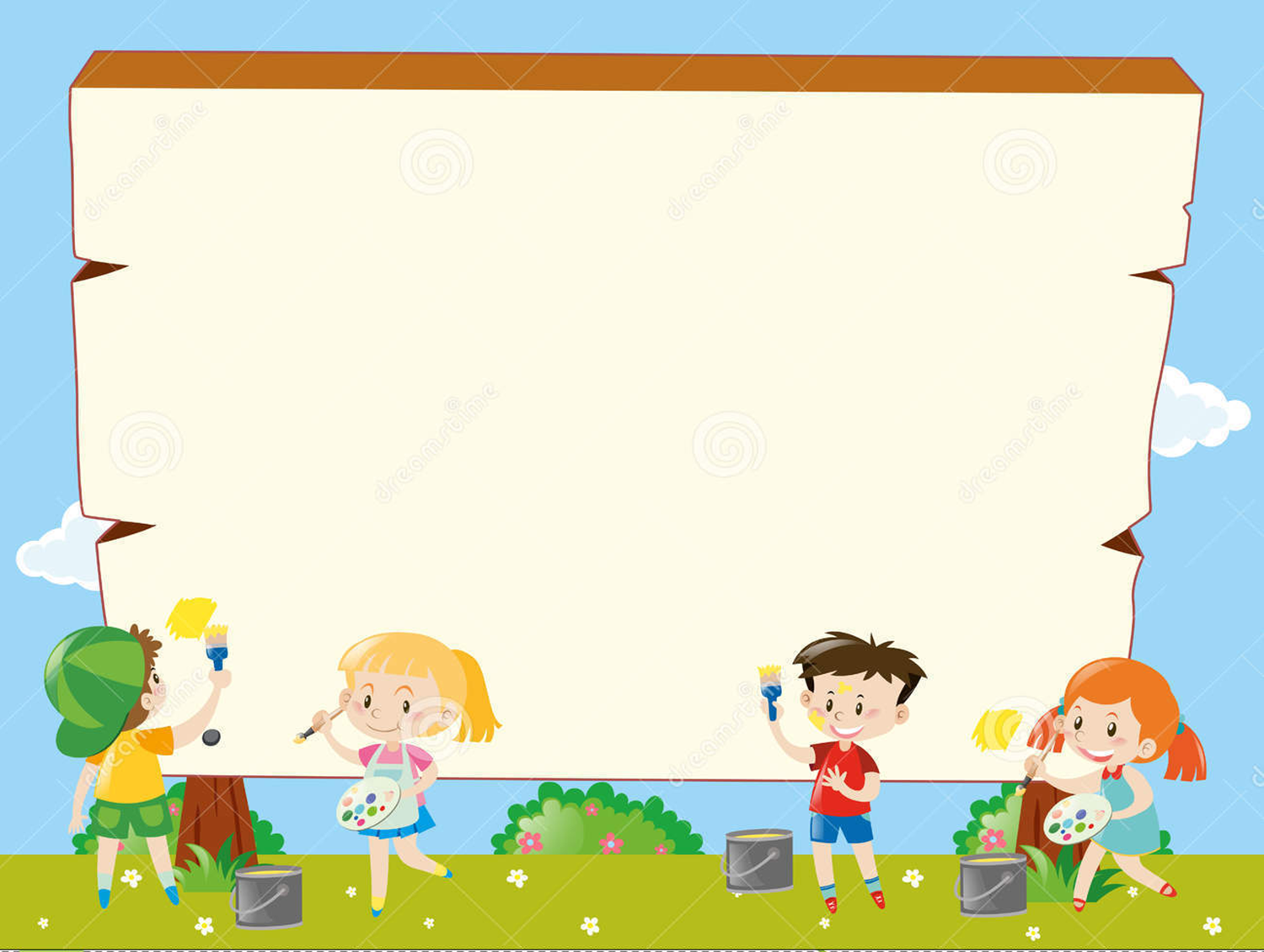 Para comenzar:
Recuerda que no es necesario imprimir este power point.
Te sugiero descargar en tu tablet, PC o celular la aplicación WPS Oficce, que permite escuchar los audios sin problema.
Recuerda que tu reporte es el ticket de salida, las otras actividades deben quedar registradas en el cuaderno o el libro.
Te invito a participar de las clases virtuales los días Jueves a las 09:00 hrs.
Importante:
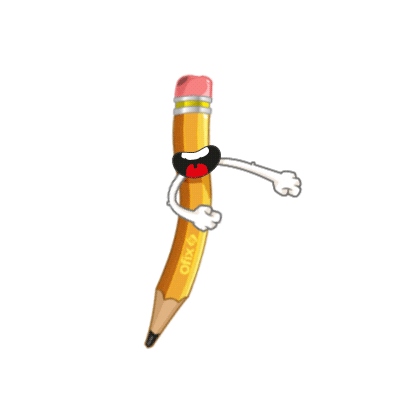 Cuando esté la animación de un lápiz, significa que debes escribir en tu cuaderno
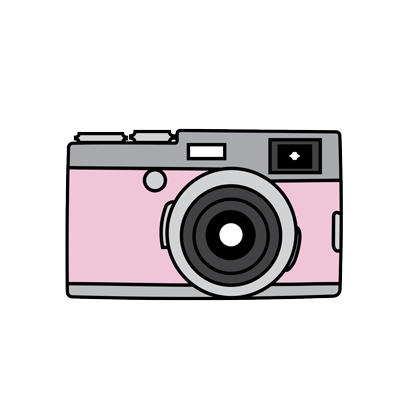 Cuando esté esta animación de una cámara fotográfica, significa que debes mandar reporte sólo de esa actividad (una foto de la actividad)
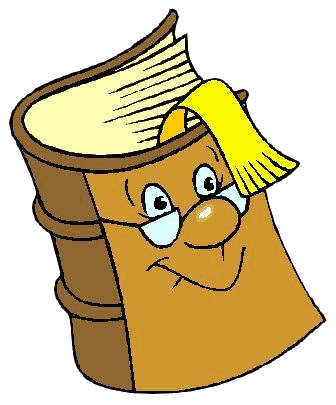 Cuando esté esta animación de un libro, significa que debes trabajar en tu libro de matemática.
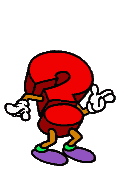 Cundo esté esta animación de un signo de pregunta, significa que debes pensar y analizar, sin escribir en tu cuaderno. Responder de forma oral.
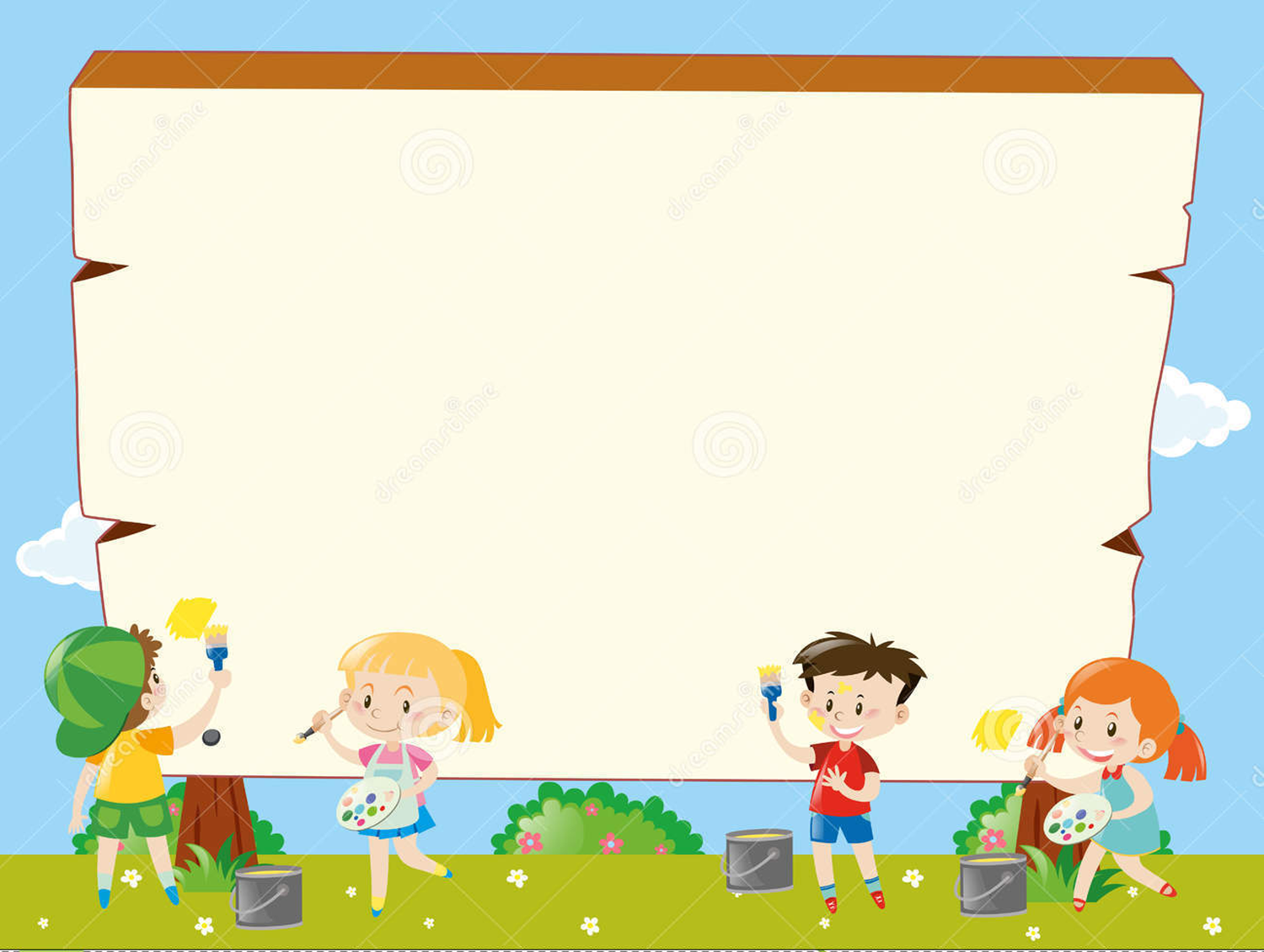 Datos:
Operatoria:
Respuesta:
PROBLEMA DEL DÍA
“En un colegio, por cada 1 hora de matemática se deben hacer dos horas de lenguaje. Si Andrea tiene 5 horas de matemática a la semana” ¿Cuántas horas de lenguaje tendrá? Los y las estudiantes responden a través de una lluvia de ideas
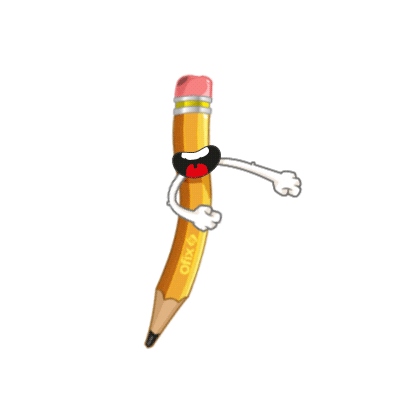 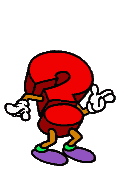 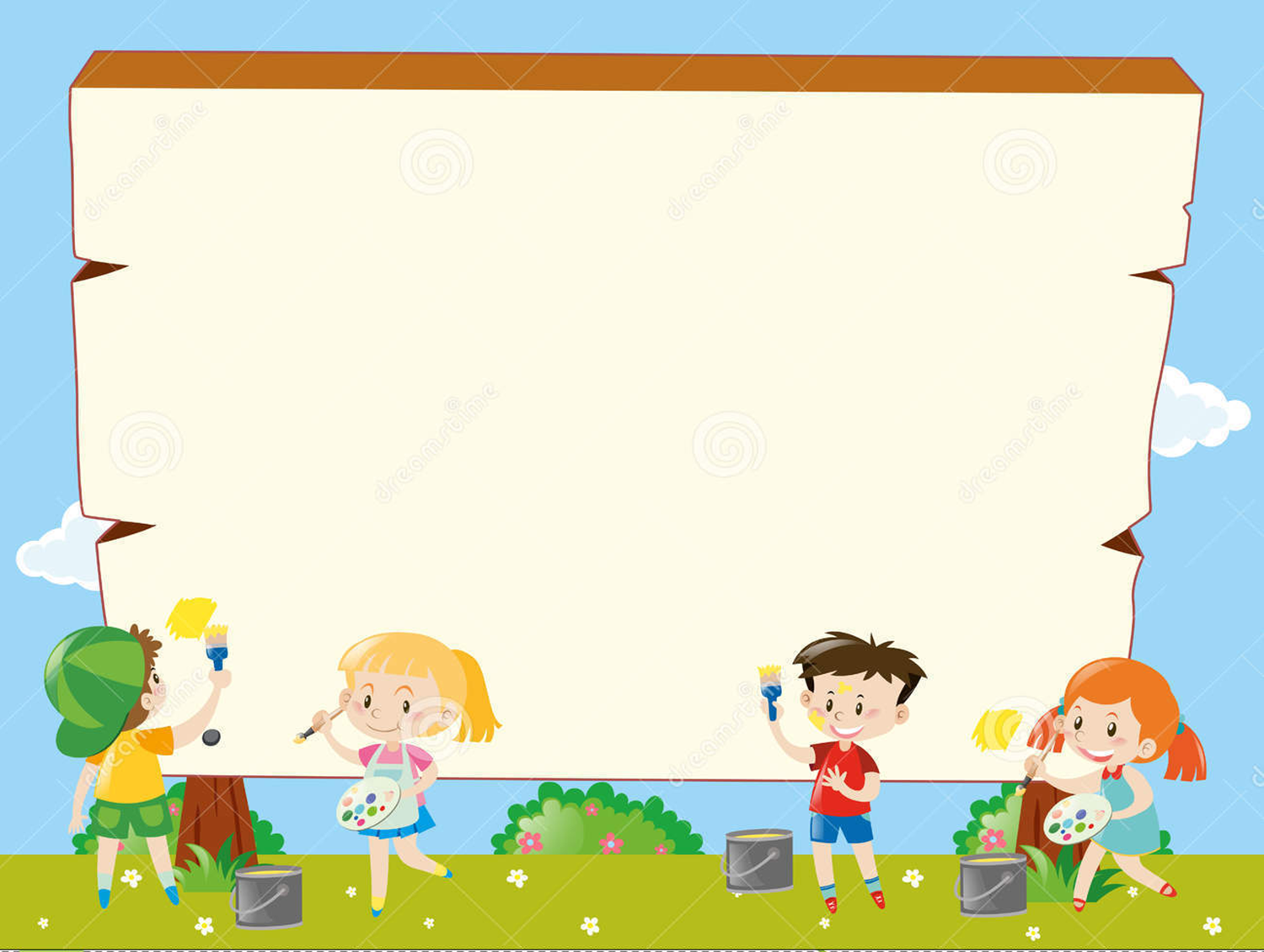 El concepto de RAZÓN se usa por ejemplo en las recetas de cocina. Por ejemplo:
Si quiero preparar un arroz graneado, necesito:
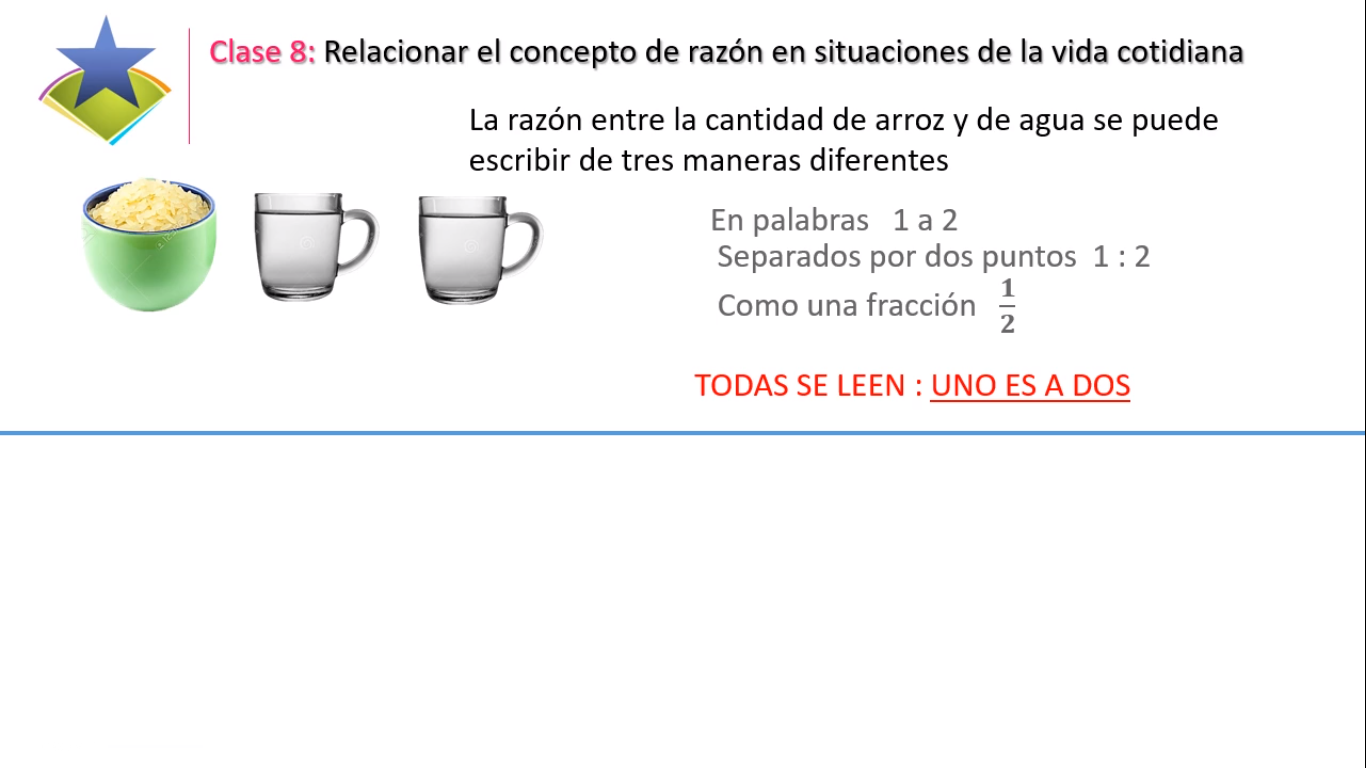 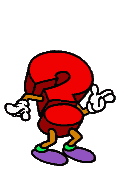 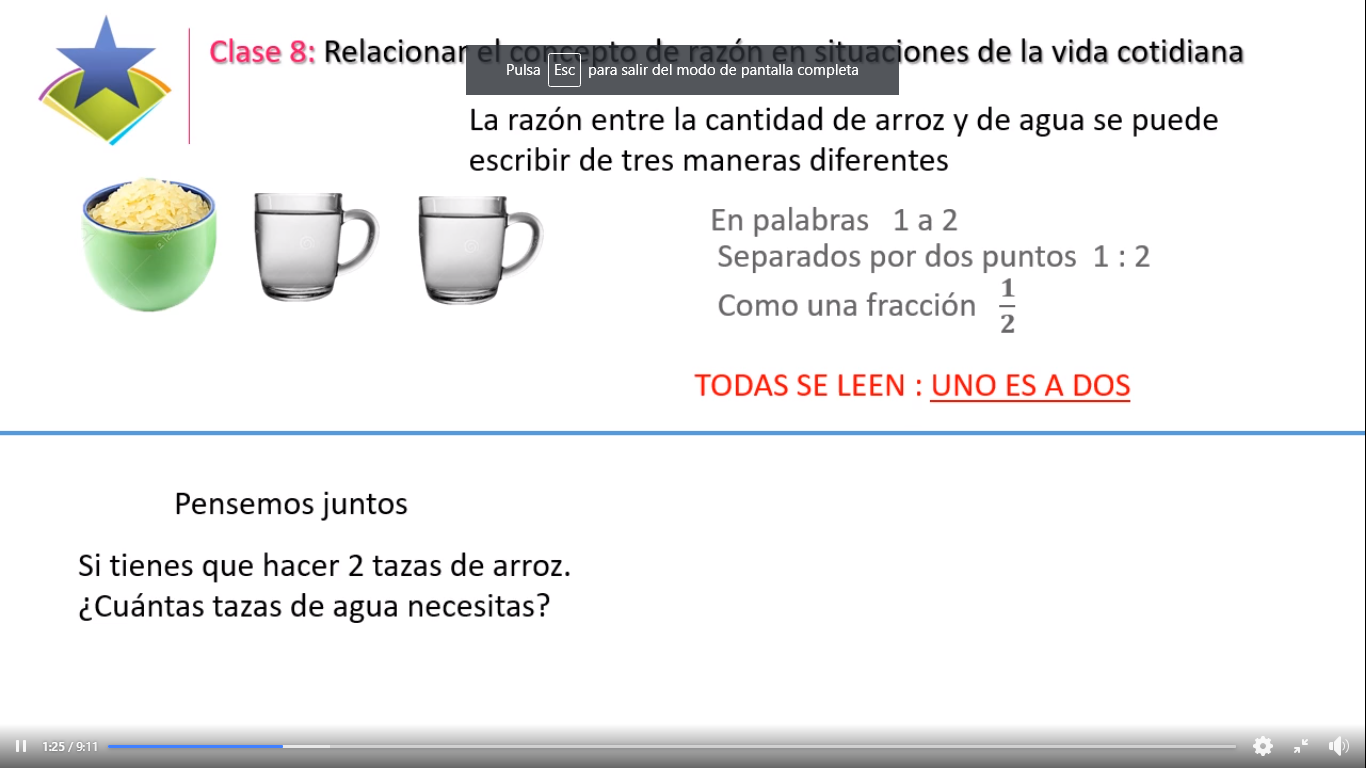 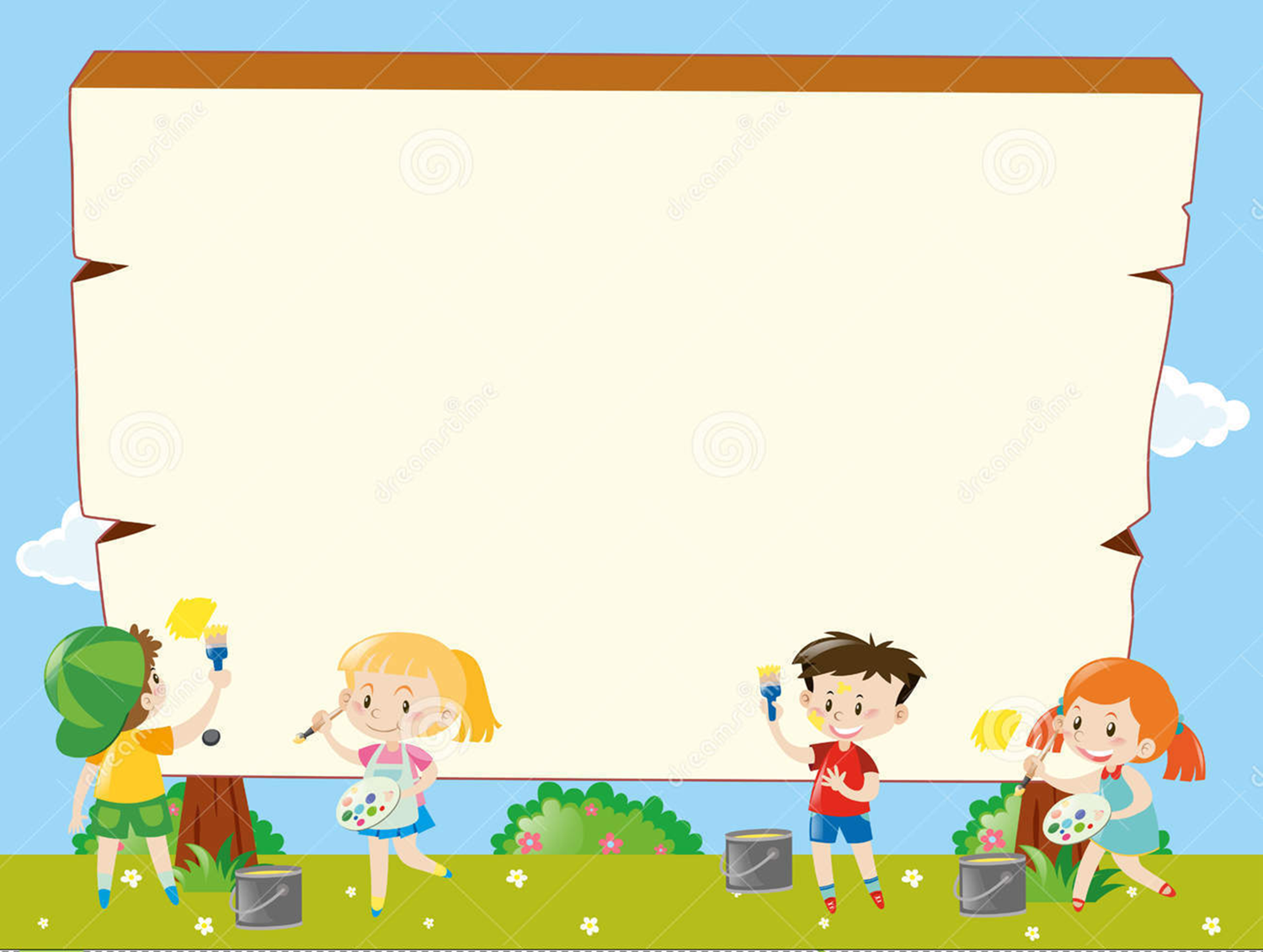 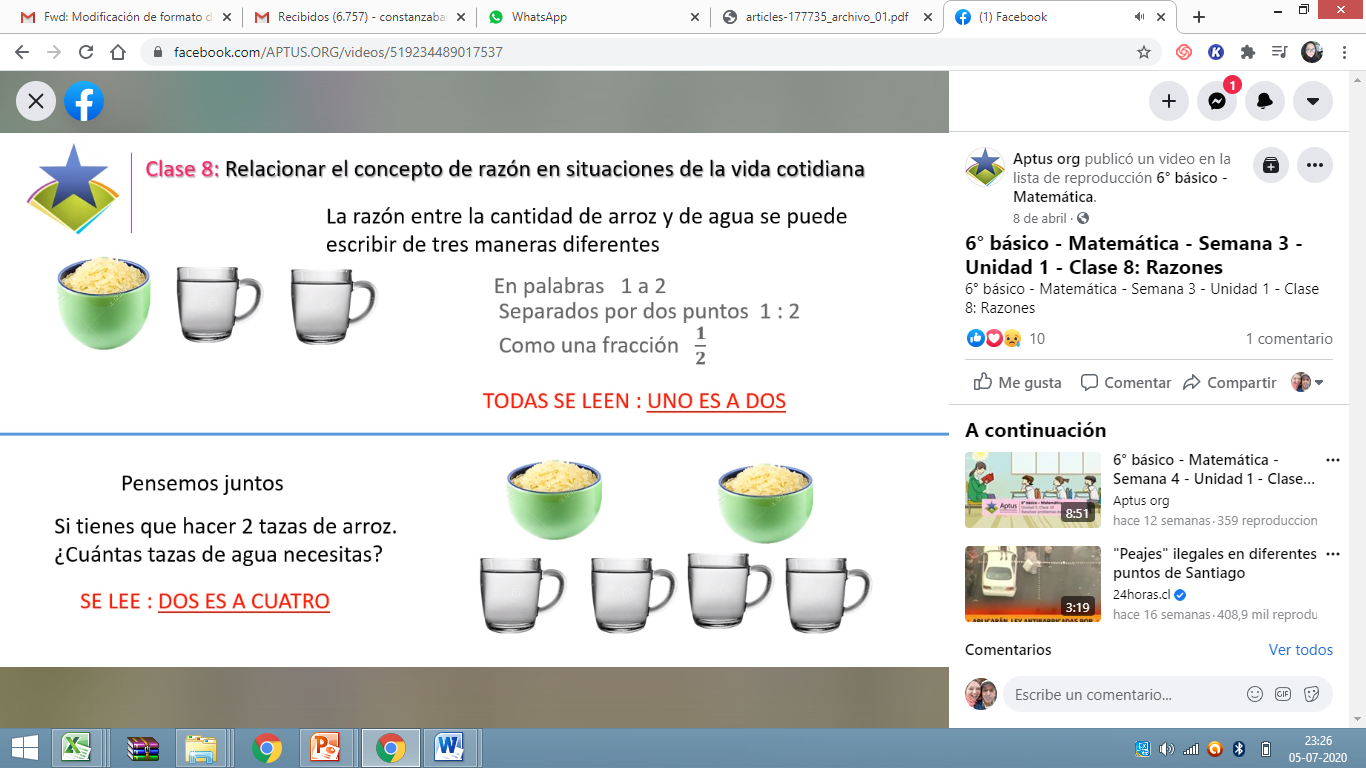 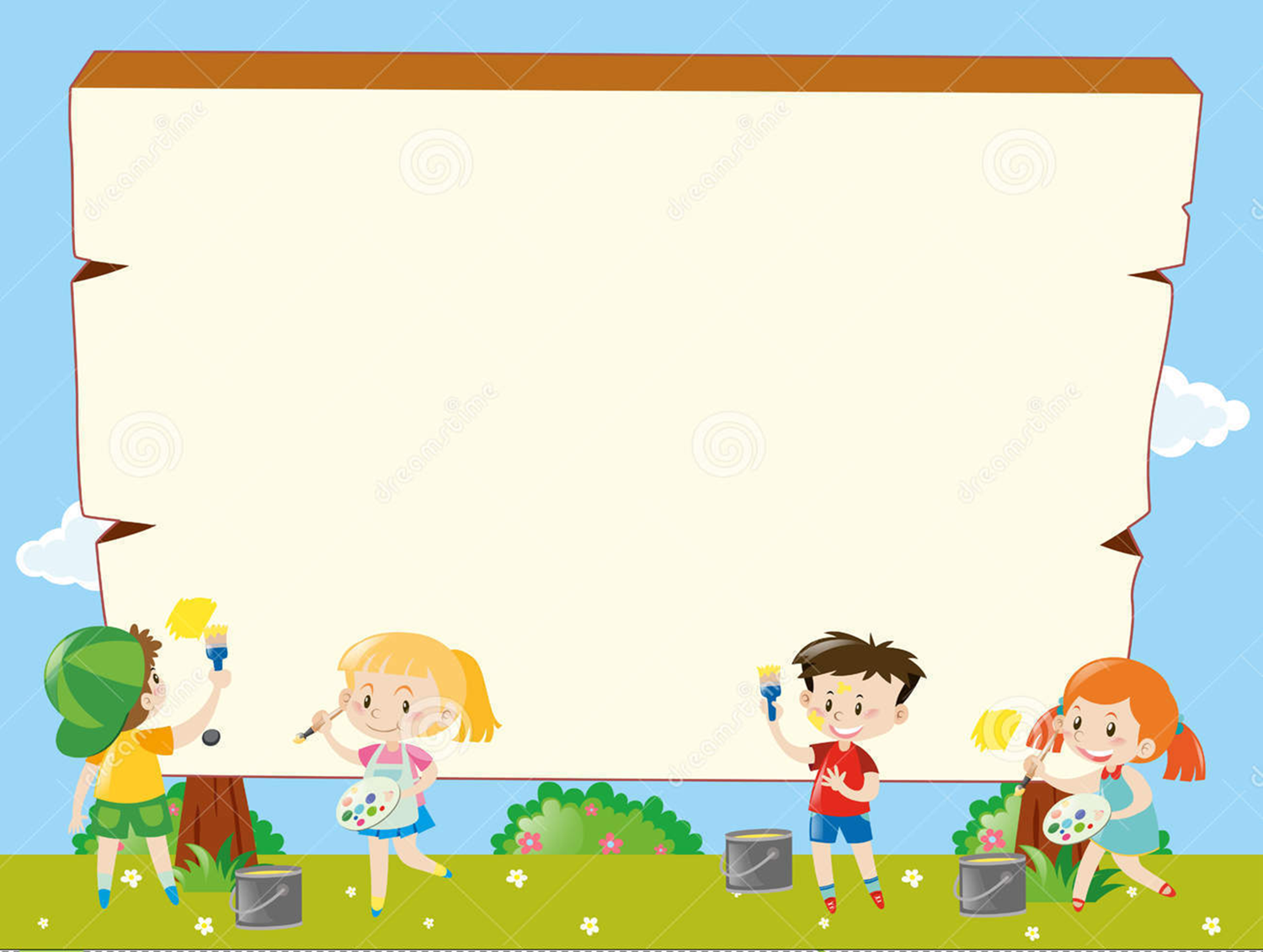 ¿Qué es una razón?
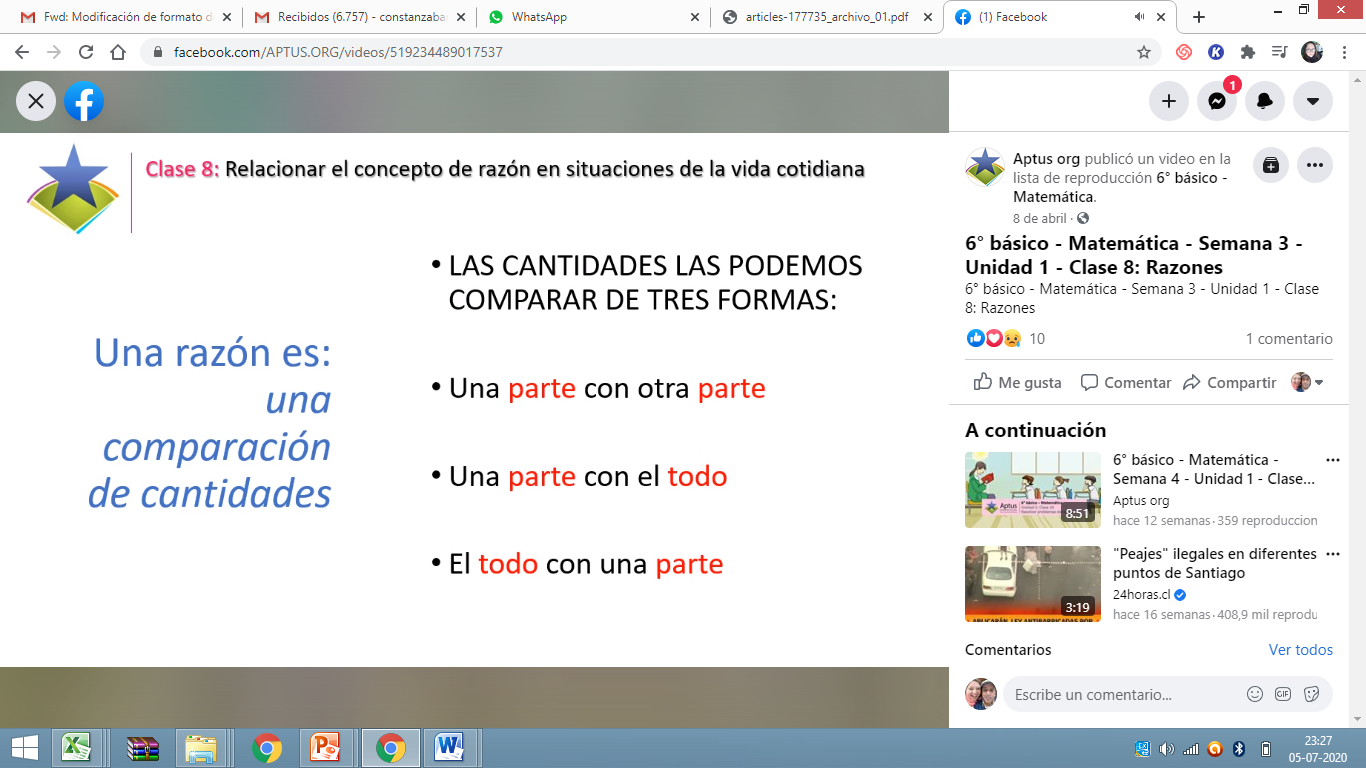 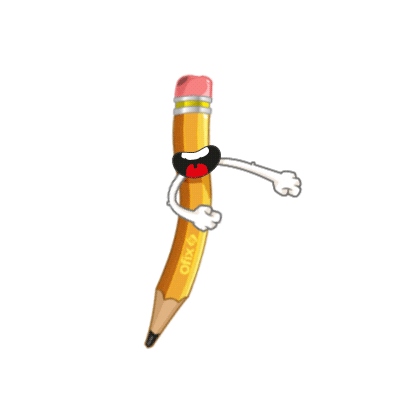 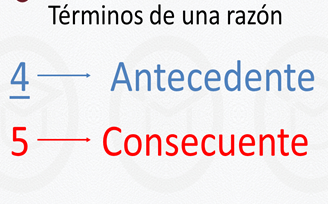 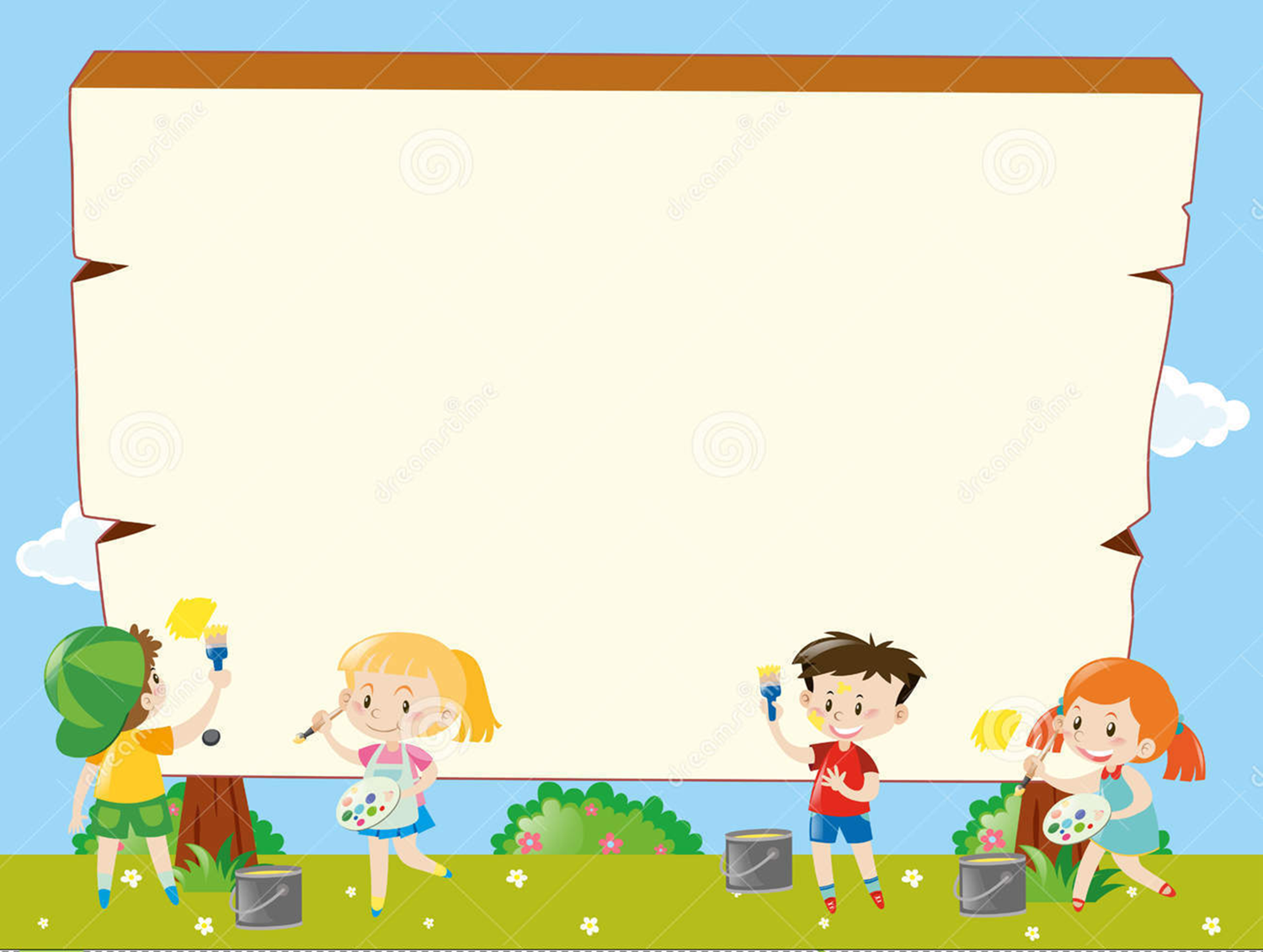 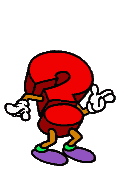 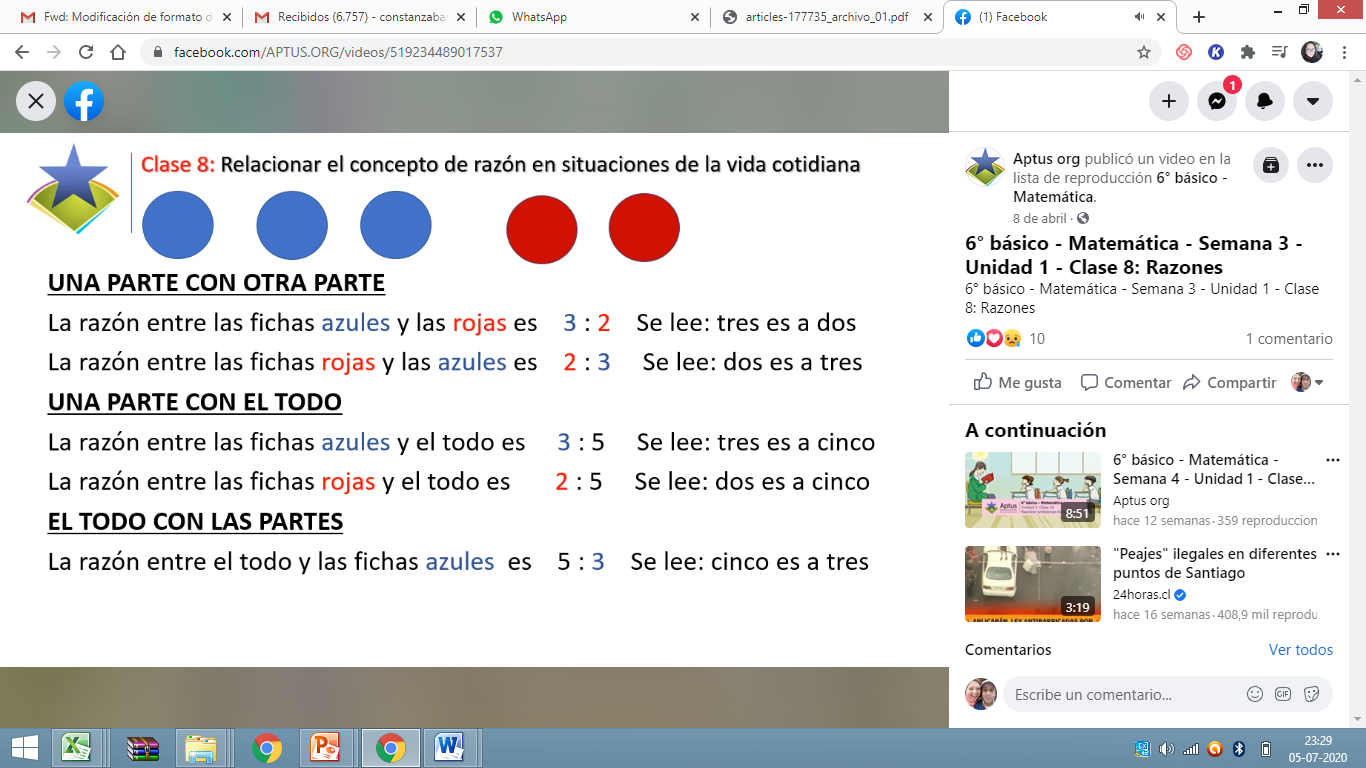 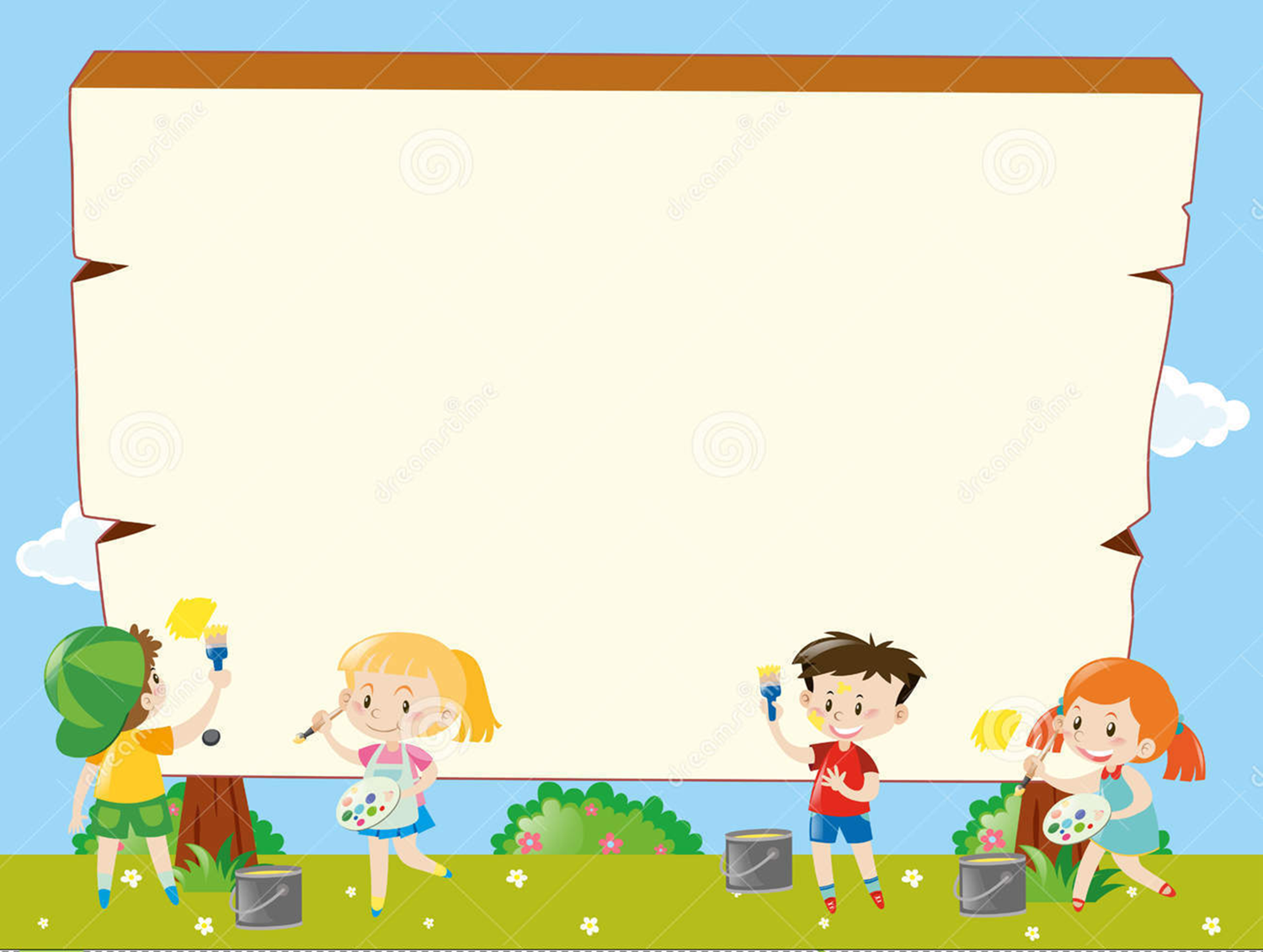 Pensemos
Actividad 1:
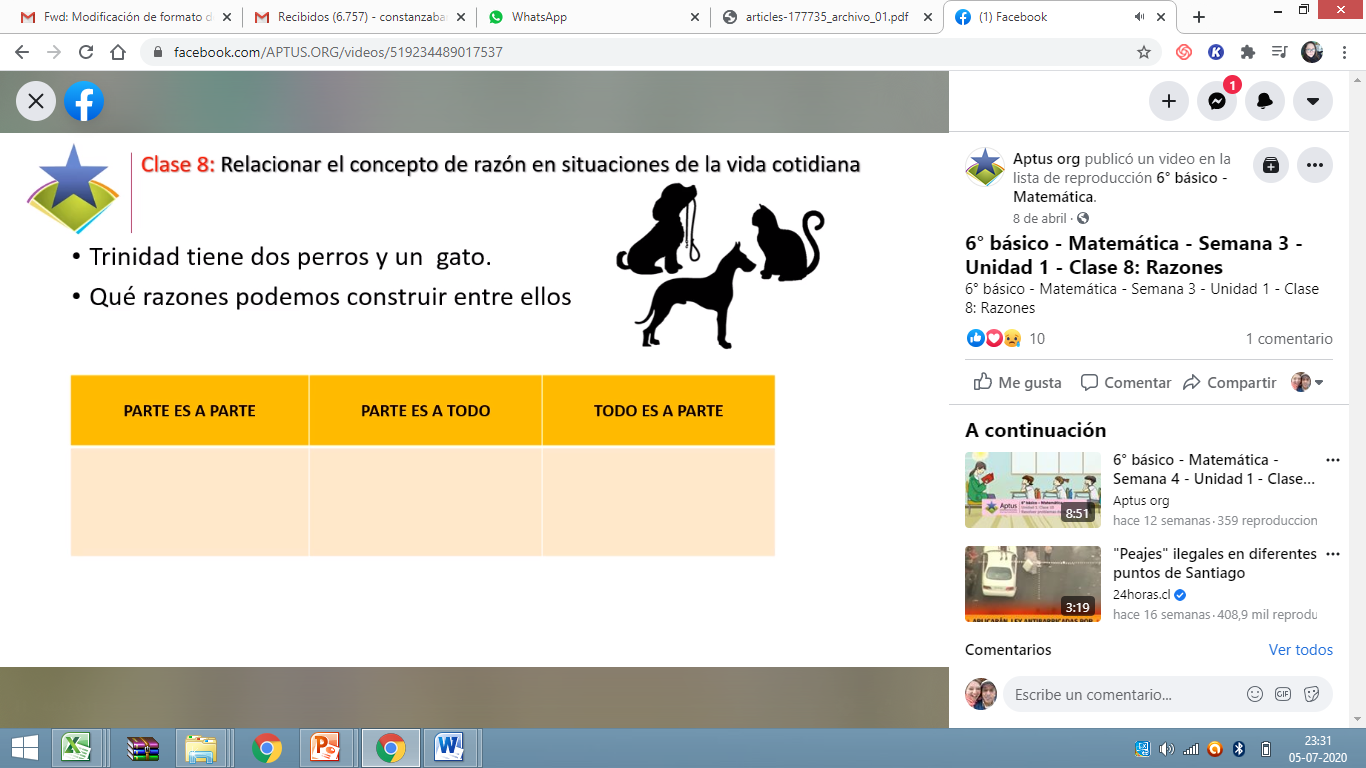 ?
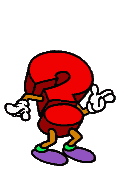 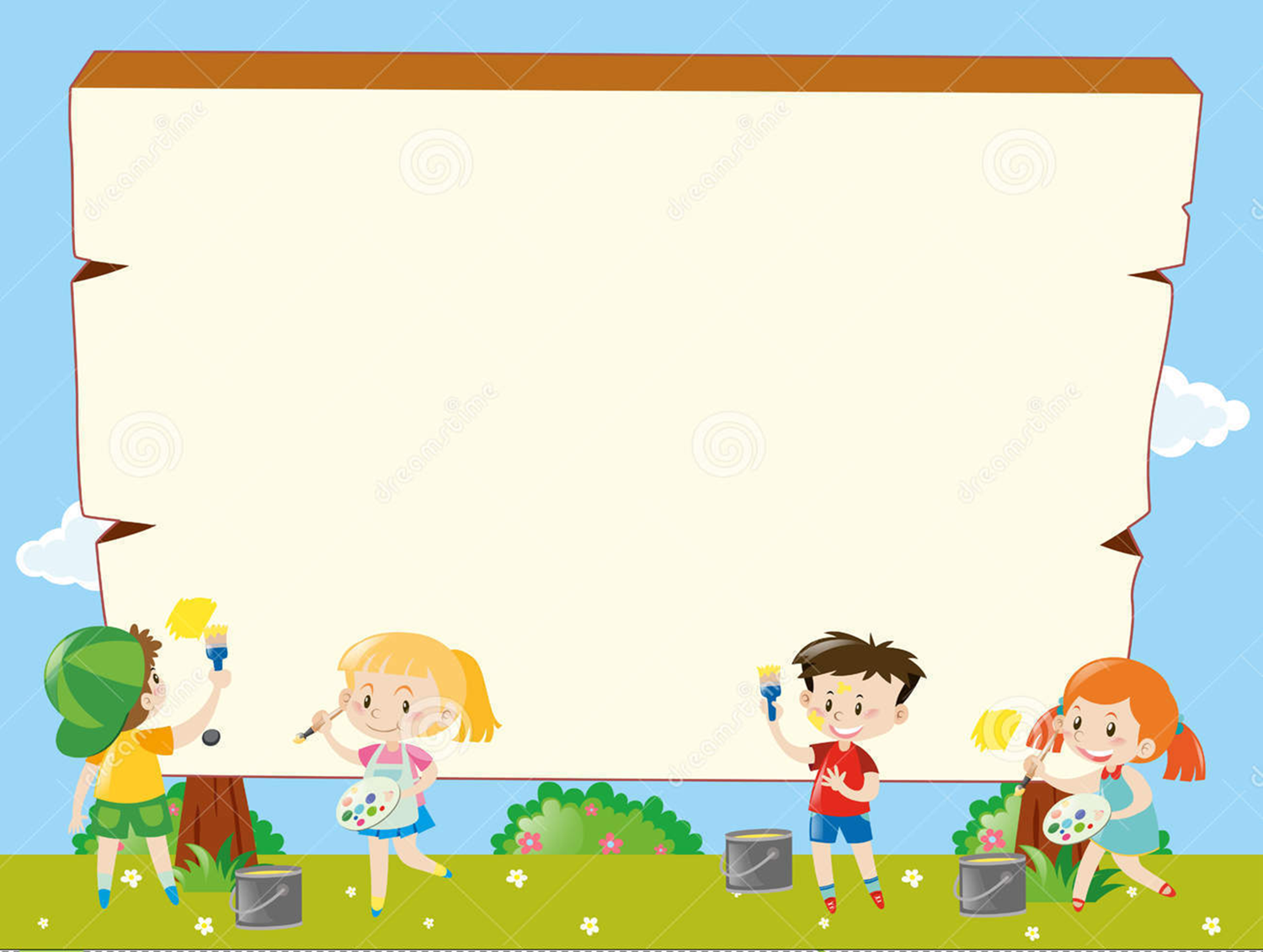 Revisemos
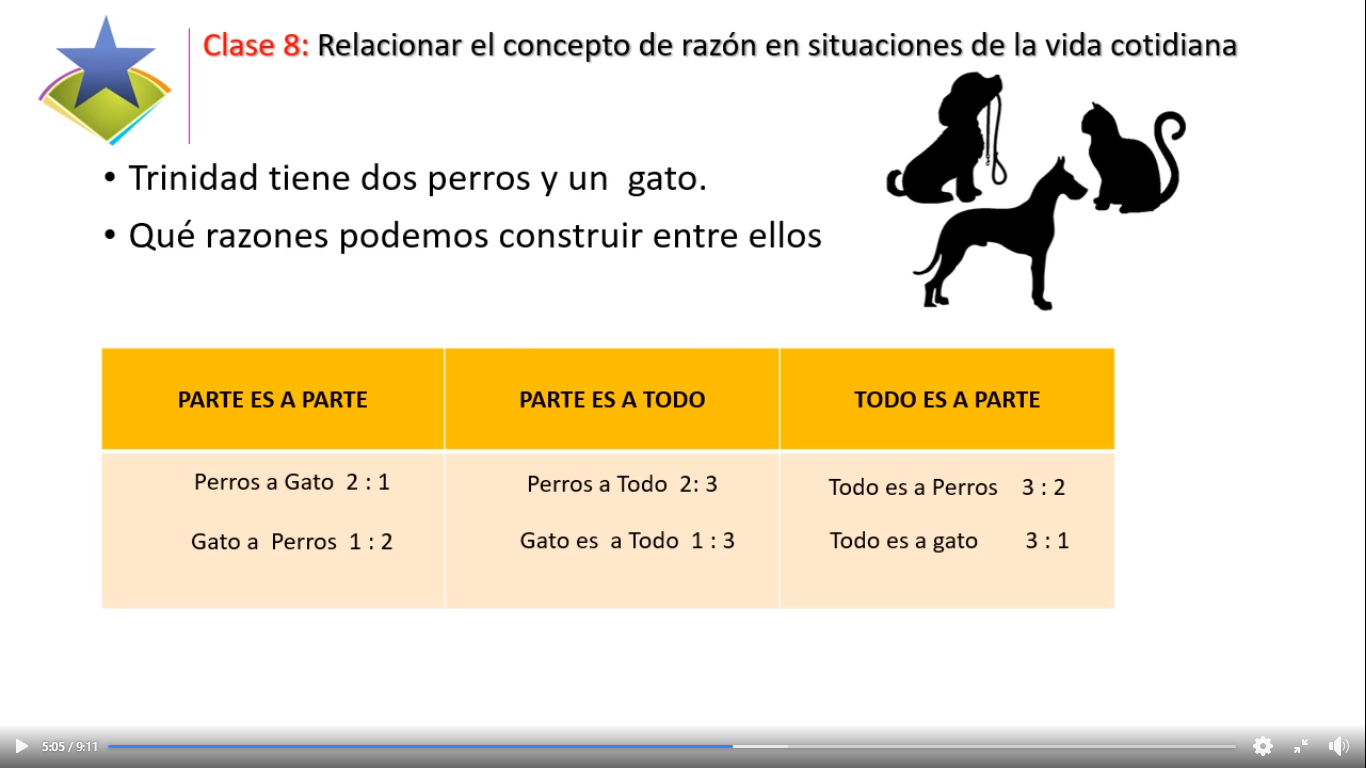 ?
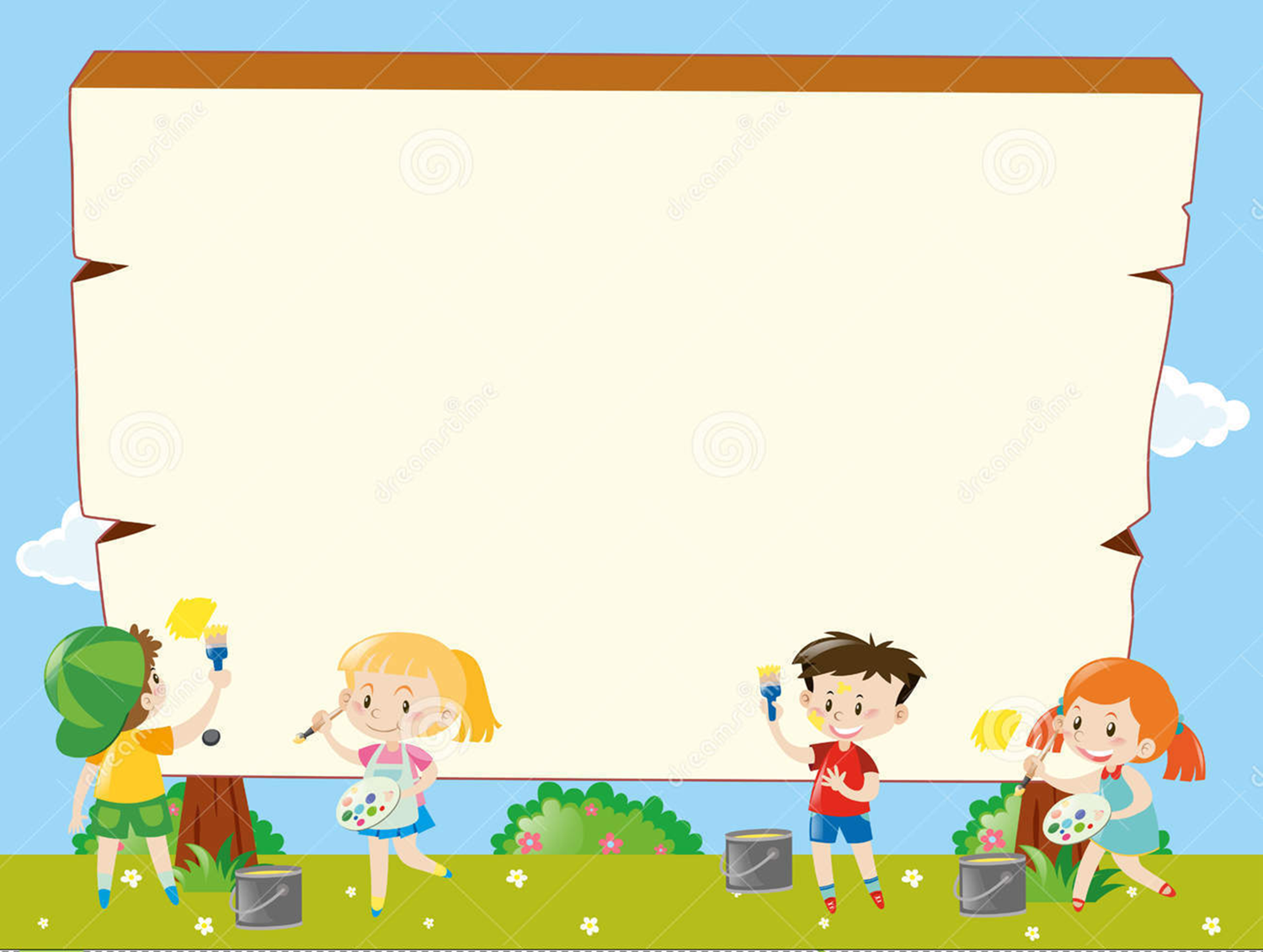 Actividad 2:
Pensemos
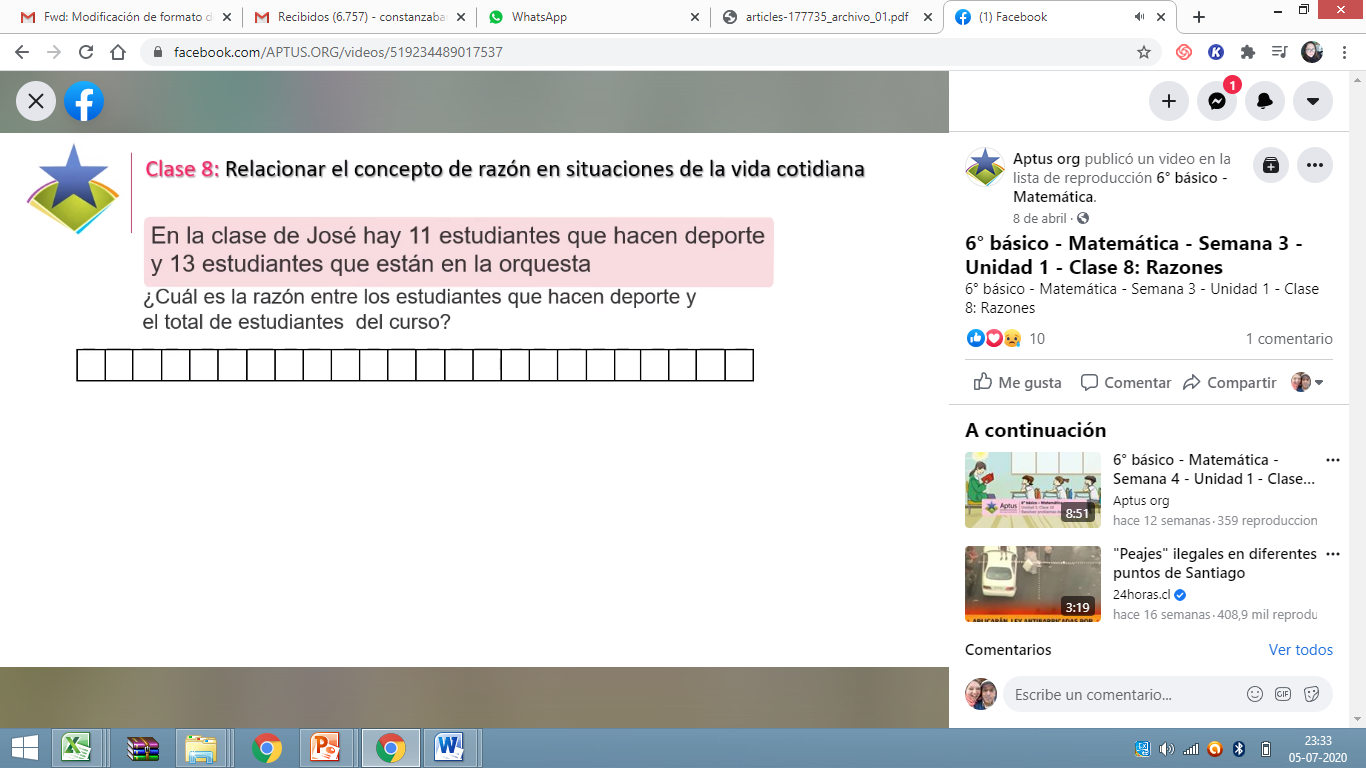 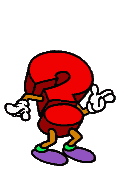 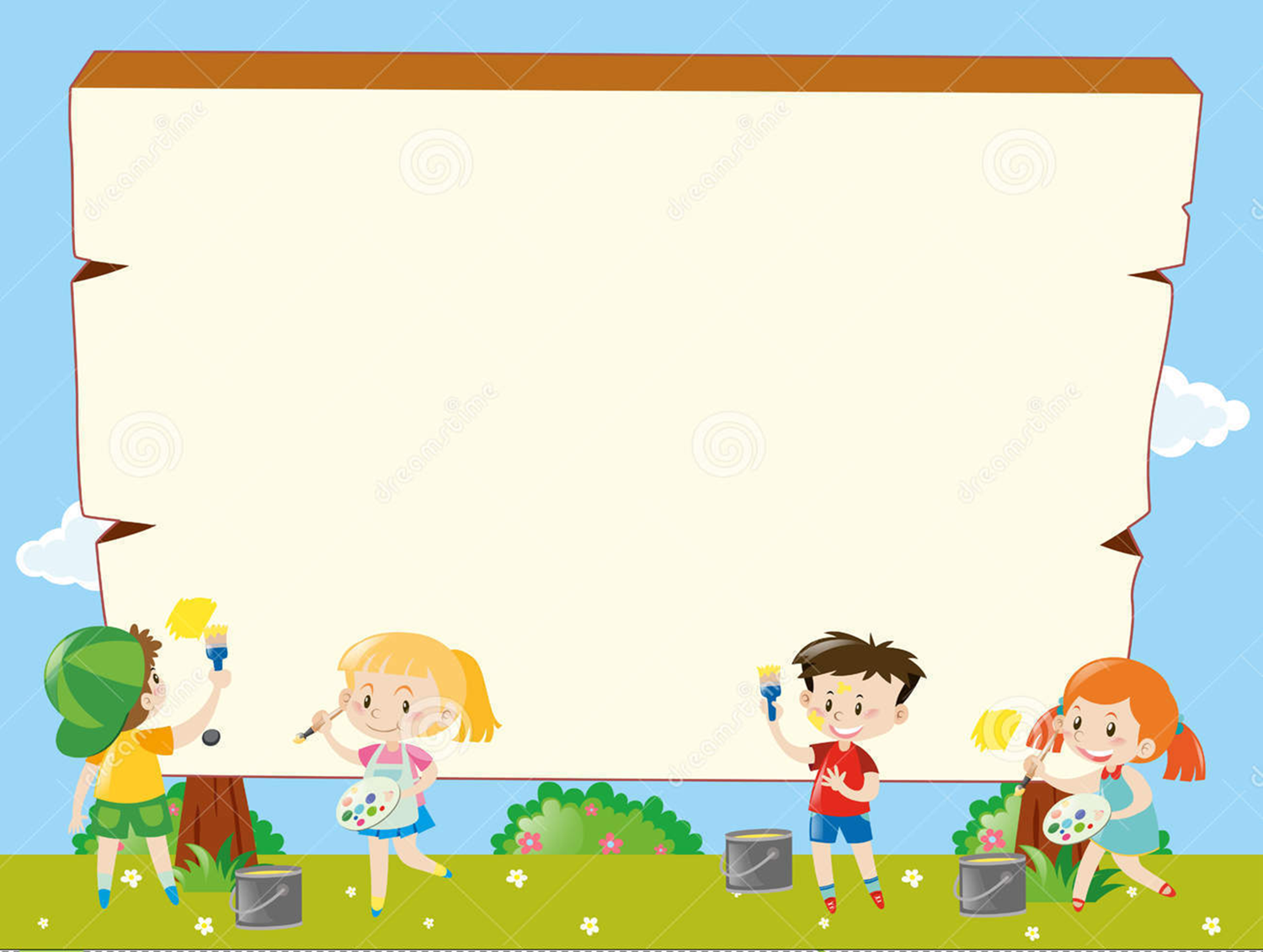 Revisemos
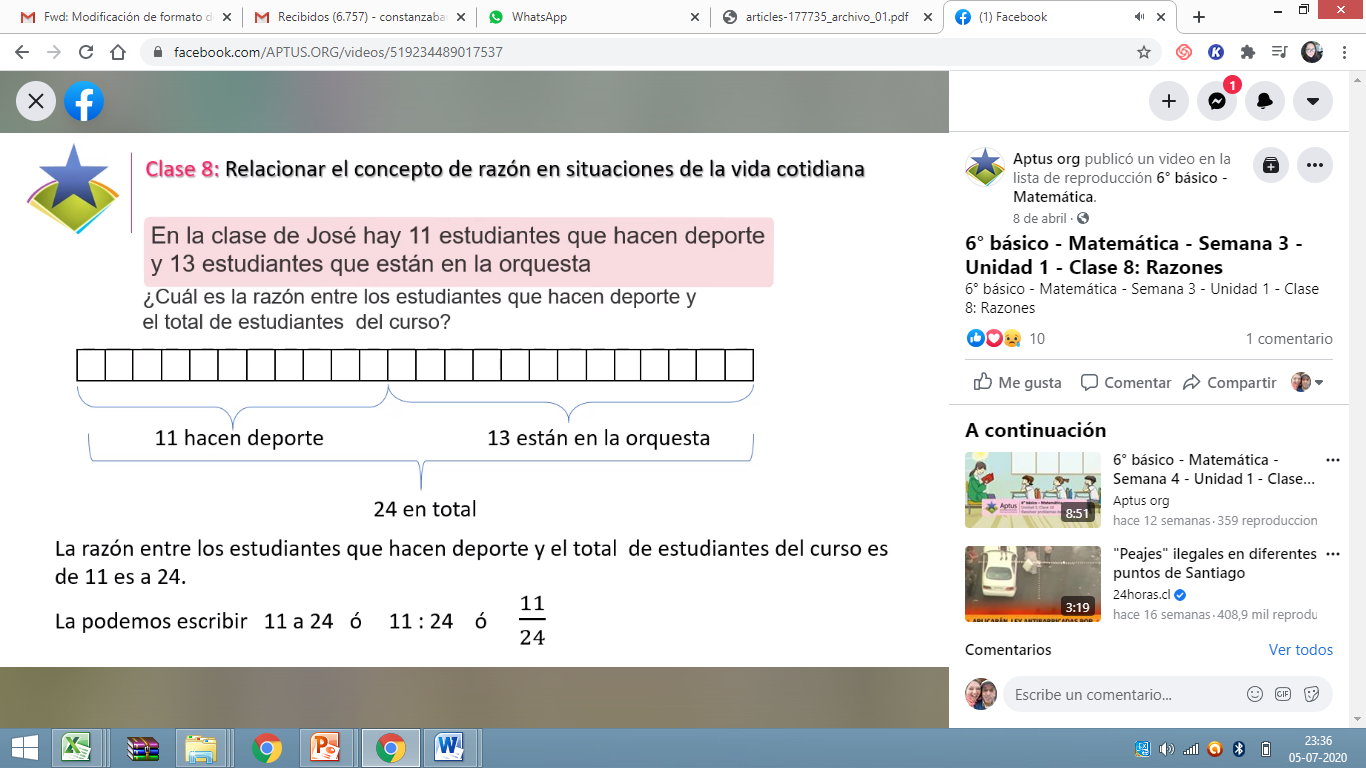 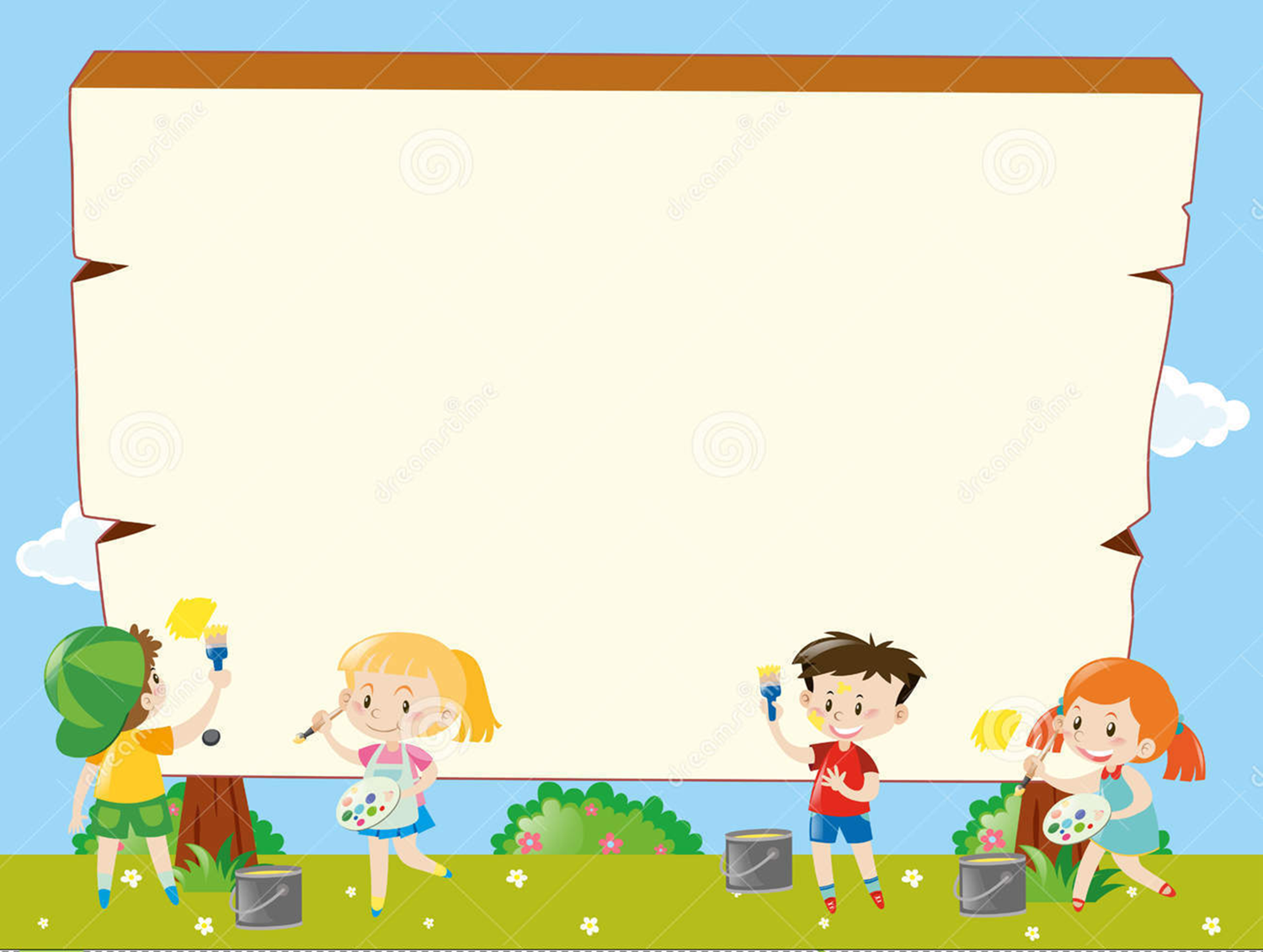 Actividad 3:
Pensemos
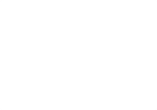 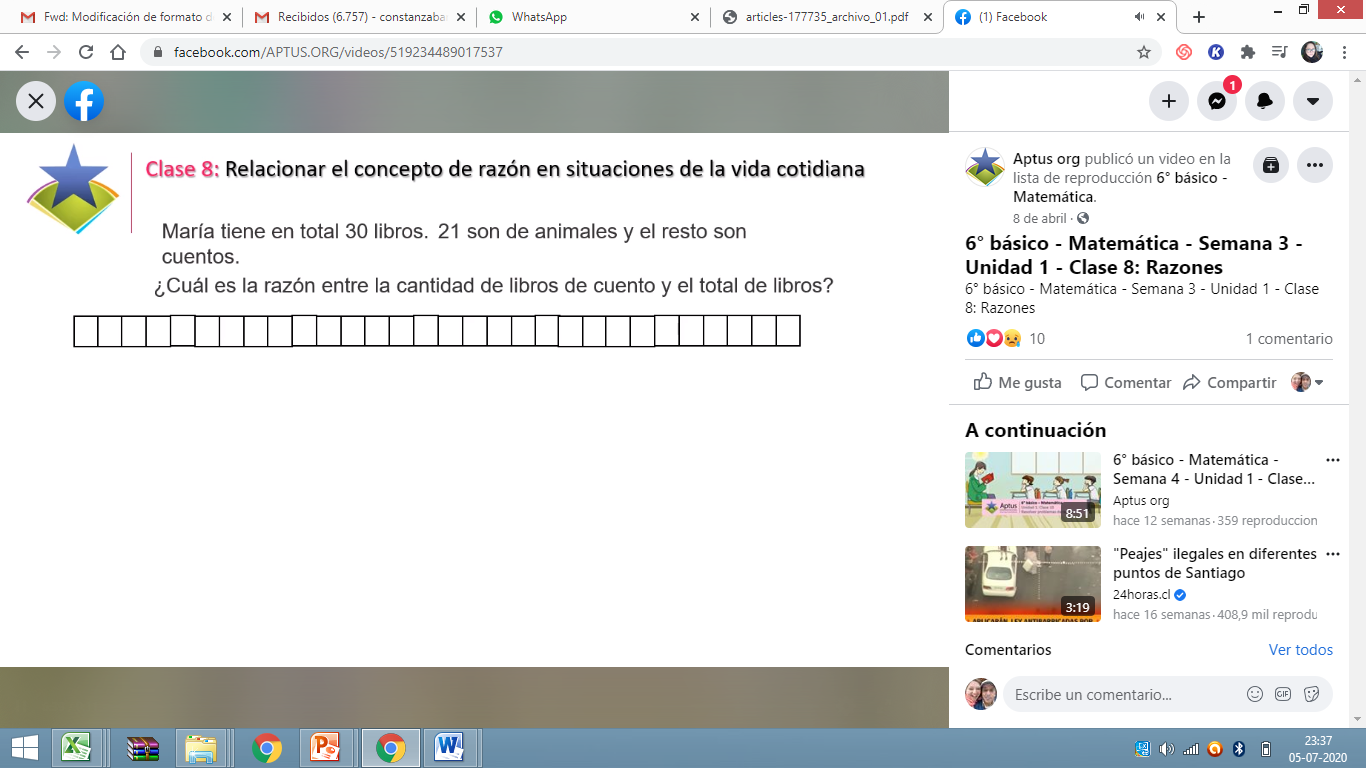 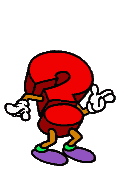 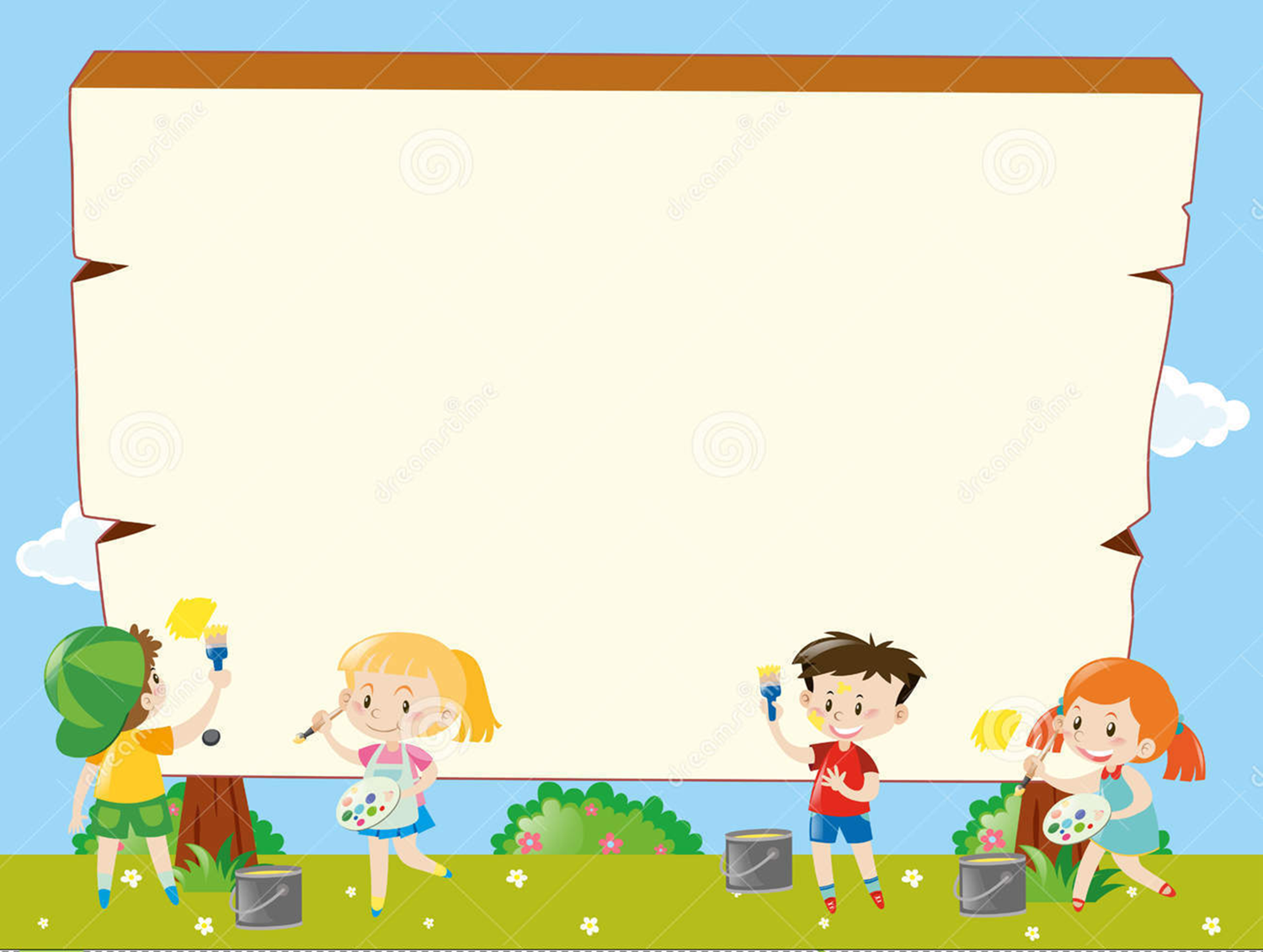 Revisemos
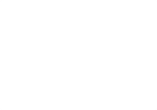 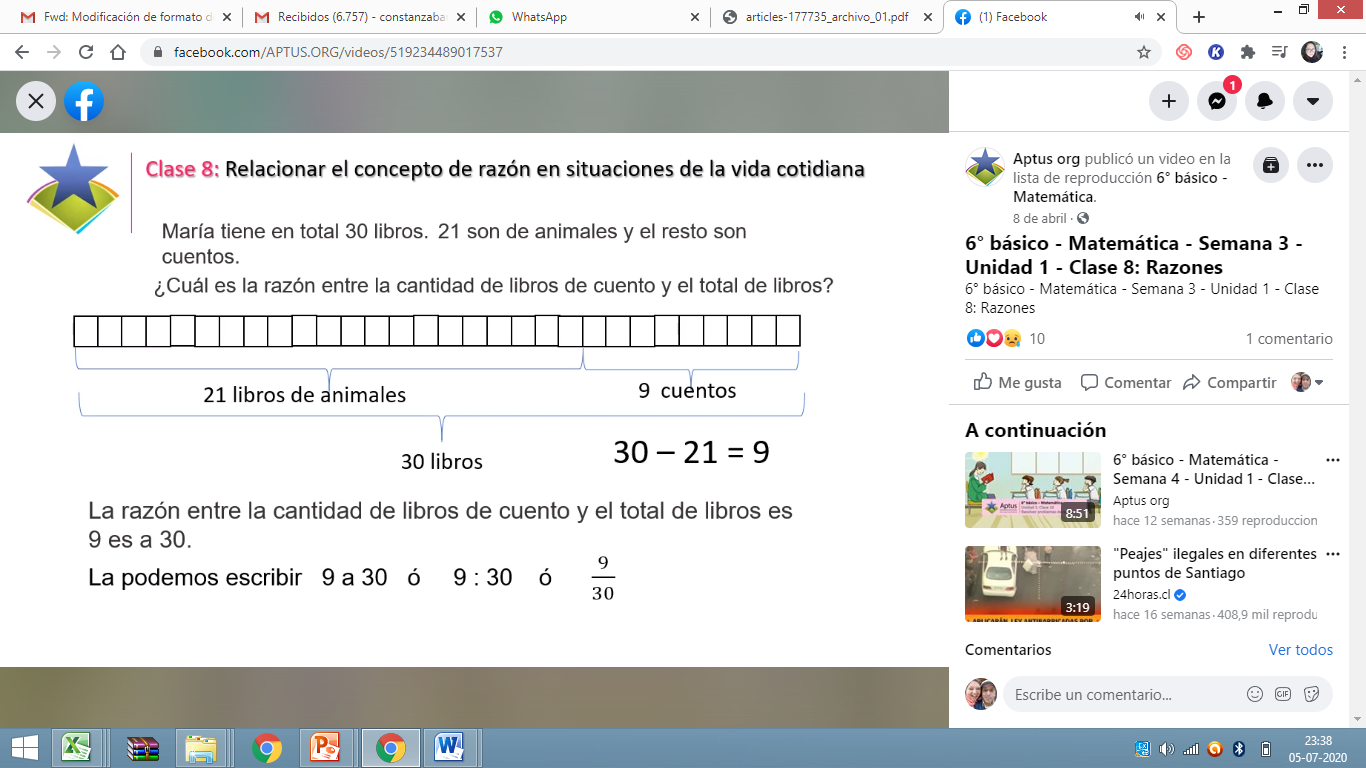 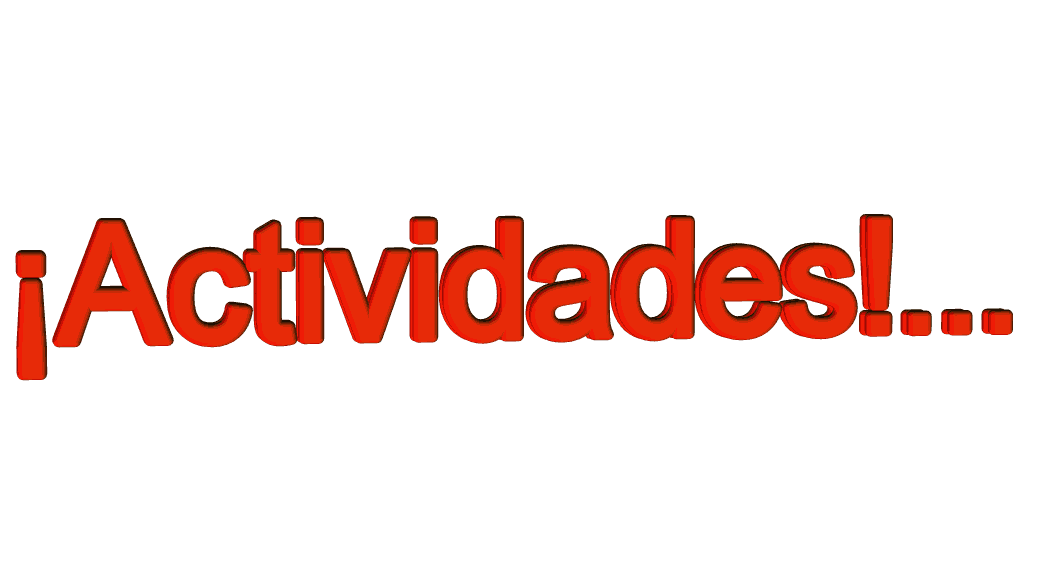 Realiza el ejercicios de la página 35 del Cuadernillo de trabajo de matemática (libro delgado).
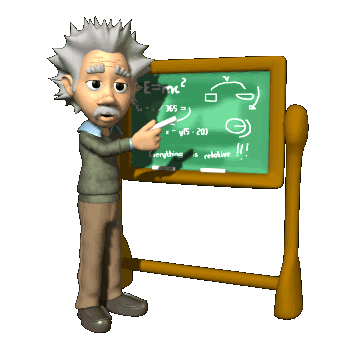 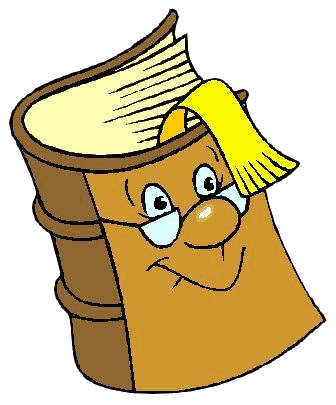 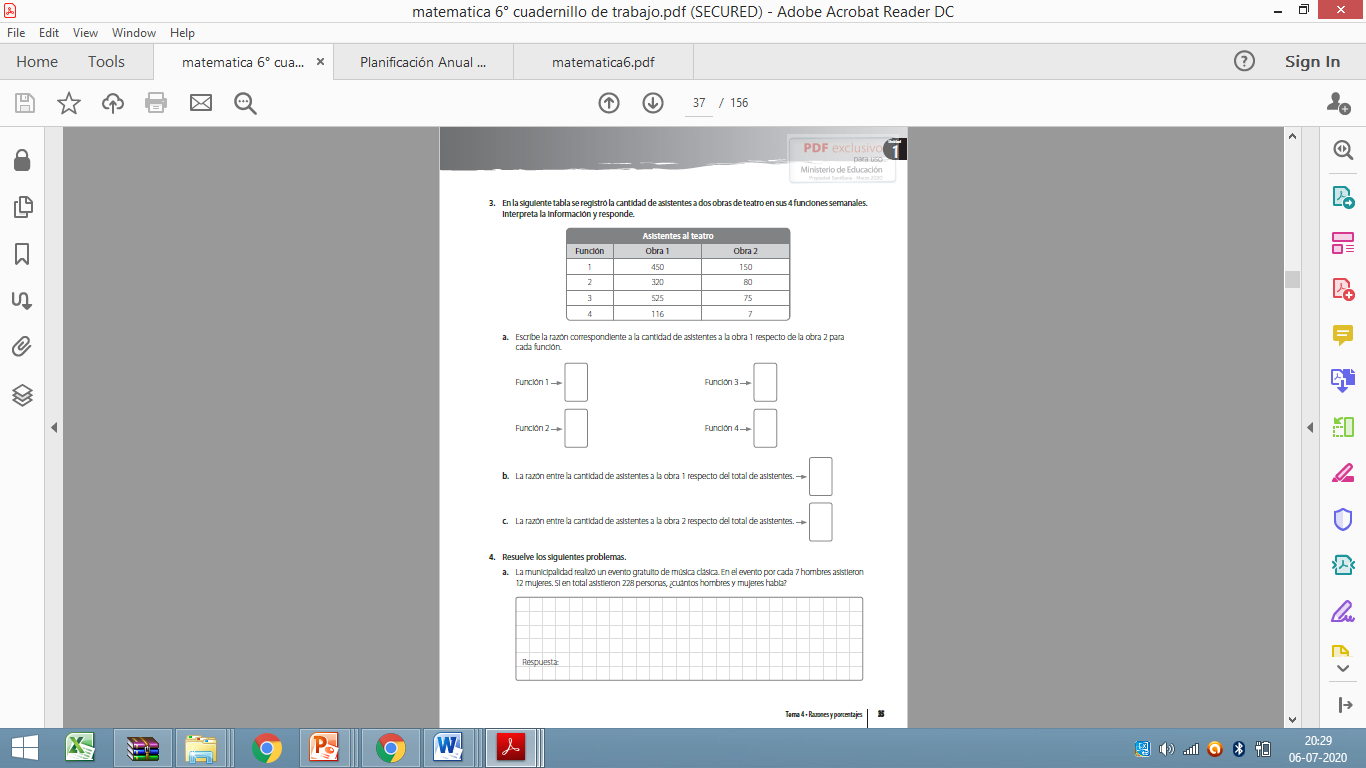 Página 35
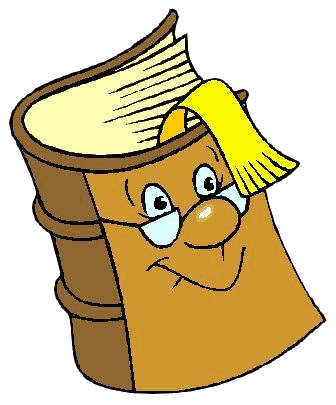 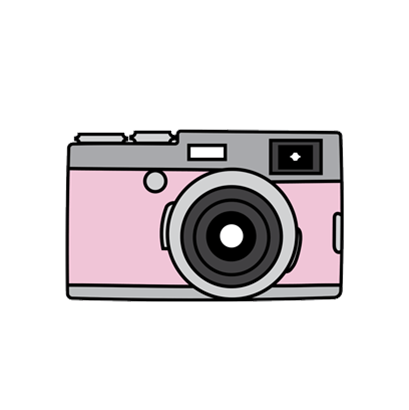 TICKET DE SALIDASemana 18
1)
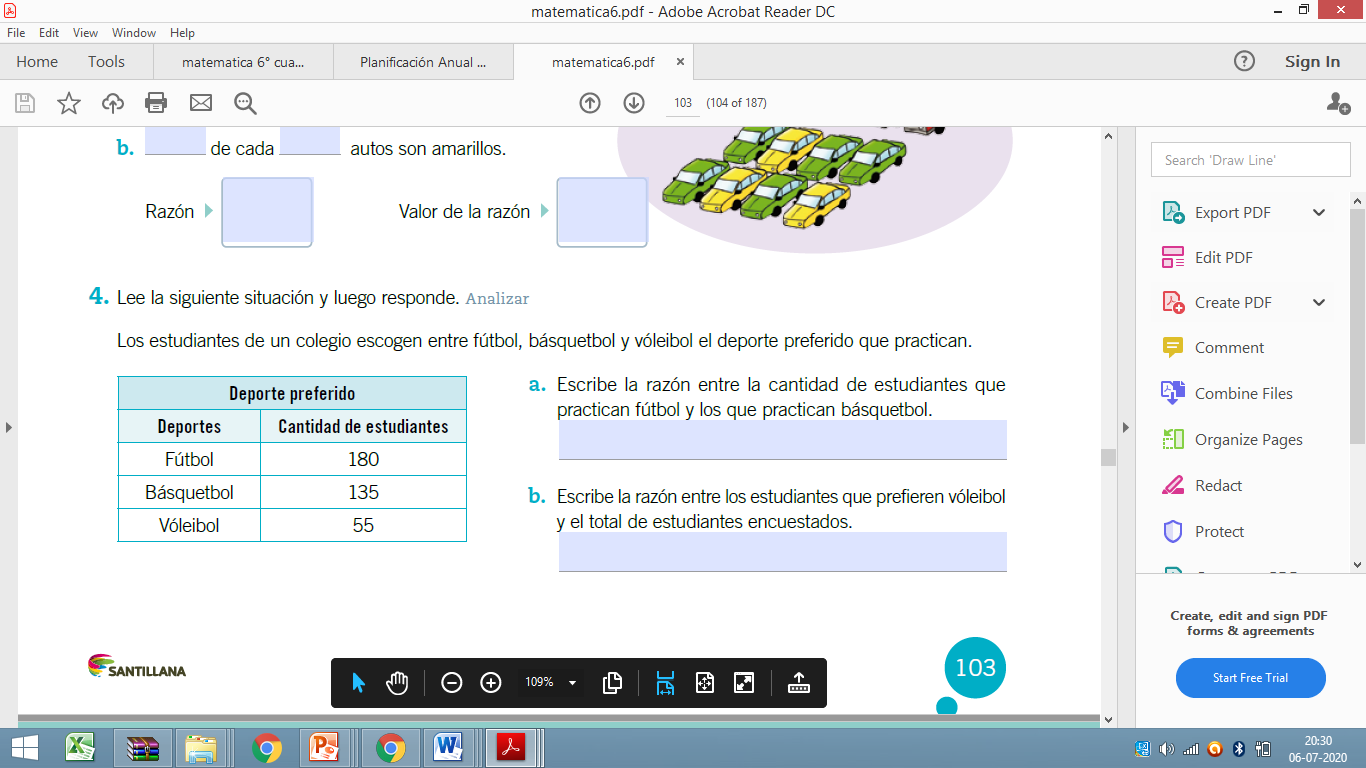 2)
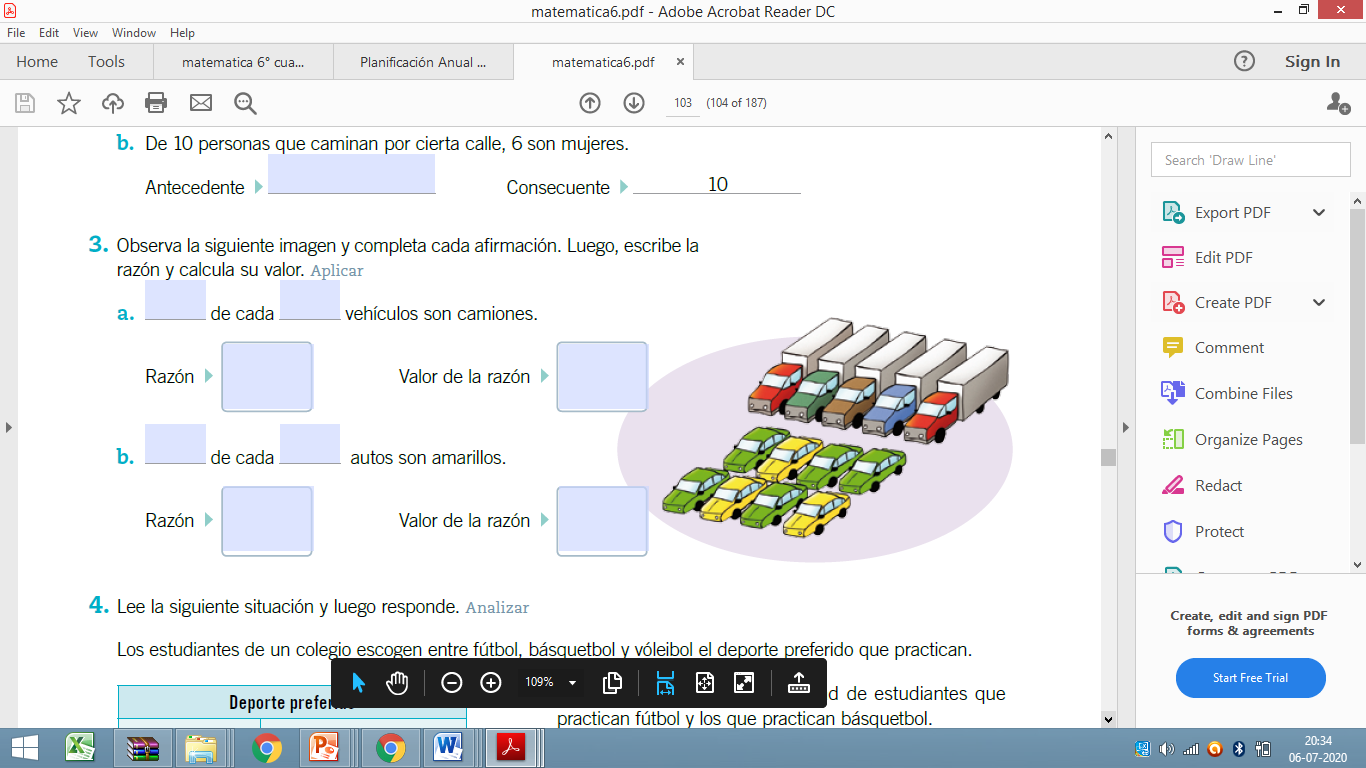 3)
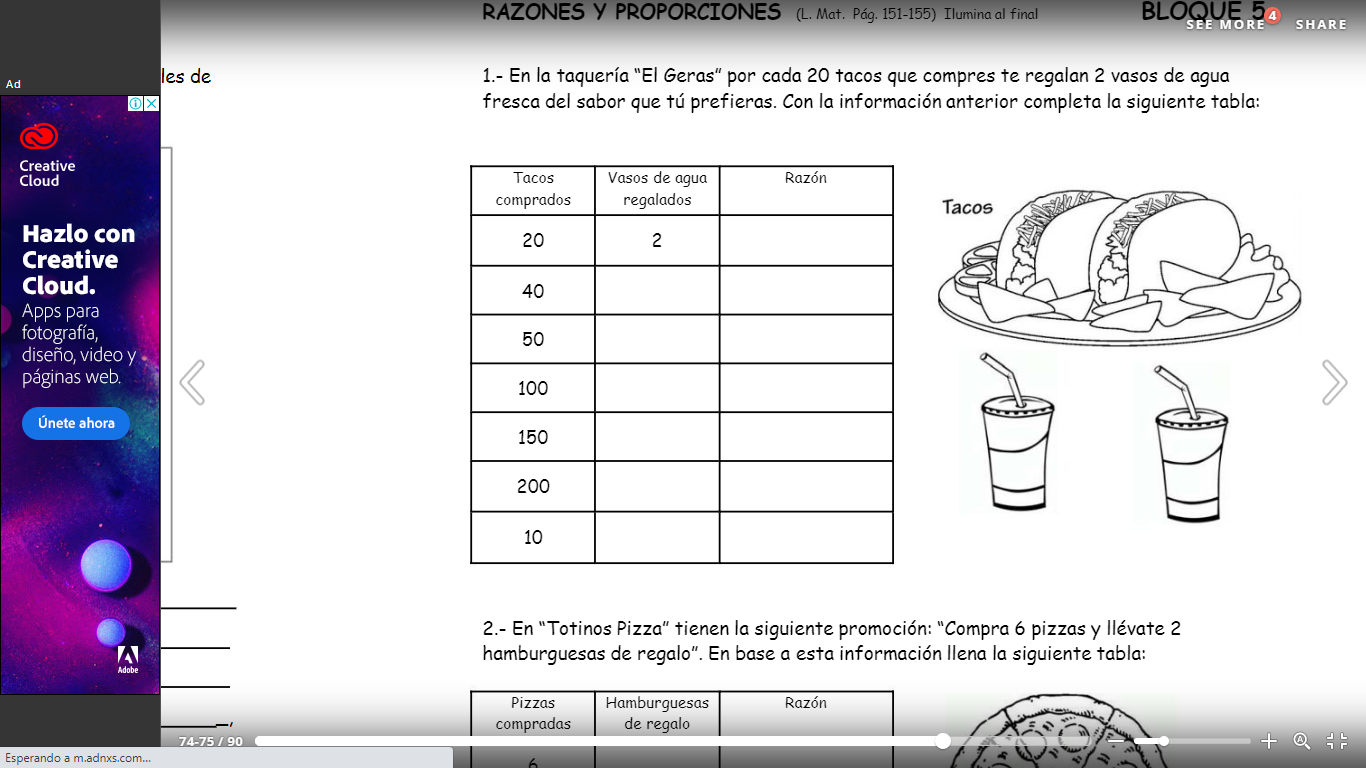